What do the Kentucky Academic Standards (KAS) for Social Studies look like in practice?
A webinar designed to deepen social studies content knowledge and pedagogy.

Topic Focus: Grade 8 History
Webinar Goals
Learning Goal
I am learning about how to design instructional experiences aligned to the KAS for Social Studies by engaging in a demonstration about U.S. History. 
Success Criteria 
I can analyze 8.H.CH.6 to understand what this standard requires students to know and be able to do.
I can improve my content knowledge and pedagogical skills after exploring a grade level sample.
What are Standards?
Standards define what students should know, understand and be able to do at the end of a grade level.
What Does it Mean to Unpack a Standard?
Breaking a standard into smaller, more explicit chunks for the purposes of curriculum development and/or unit and lesson planning.

For example, analyze the verb in the following standard to determine its meaning in terms of instruction and assessment.  
“...understand the development of important community traditions and events.”
What does understand mean in this standard? 
Does it mean “make meaning of” or “transfer”? 
Does it mean to “accurately state and explain”? Or, does it simply mean to “know”? 
What does the verb demand in terms of student learning?
Tool to Unpack Standards
Step 2
Step 4
Step 1
Unpacking the Standard
Step 3
Step 1: List the Standard
Cut and paste the standards, including the inquiry practices, into the furthest left column of the spreadsheet
Unpacking the Standard
Step 2: What Knowledge, Concepts, Vocabulary will they need to Master? (1)
Closely look at each standard and identify the Knowledge/Concepts/Vocabulary
The “what” that students should learn
Unpacking the Standard
Step 2: What Knowledge, Concepts, Vocabulary will they need to Master? (2)
Teachers can use the Glossary of Terms for the Kentucky Academic Standards (KAS) for Social Studies to understand the definition of fundamental documents. 


Fundamental documents: documents that provide significant insight into key actions, movements or moments or help establish a precedent or core principles.
Step 2: What Knowledge, Concepts, Vocabulary will they need to Master? (3)
Teachers can use the disciplinary clarifications to determine the Knowledge/Concepts/Vocabulary.  
The disciplinary clarifications for Grade 8 begin on page 129 of the KAS for Social Studies.
Step 2: What Knowledge, Concepts, Vocabulary will they need to Master? (4)
Unpacking the Standard
Step 3: What Skills will they need to Master?
Closely look at the standard and identify the skills 
Skills include the thinking skills and mental processes that require skillful application of the knowledge to solve problems, make a decision, etc.
Unpacking the Standard
Step 4: What Level of Proficiency do Students need to be in order to Reach this Standard?
Look at the standard and identify what level of proficiency students will need to be in order to reach this standard.
One way to determine answers to this question is to look at the Depth of Knowledge.
Unpacking the Standard
[Speaker Notes: The fourth step is to determine the level of proficiency students are required to be at for a particular grade. Most often this can be identified using Bloom’s taxonomy and/or Webbs Depth of Knowledge. 

It is important to note that when determining the DOK of a standard, the verb, such as analyze, should not be separated from the rest of the standard as the content and skills outlined in the standard impact the level of rigor students need to engage in order to demonstrate mastery of the standards. For example, in the DOK handout provided, “analyze similarities and differences in issues and problems” is a DOK 3 while “analyzing and synthesizing information from multiple sources” is a DOK 4.]
What do the KAS for Social Studies look like in practice?
Topic Focus: Grade 5 History
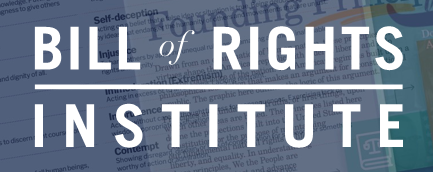 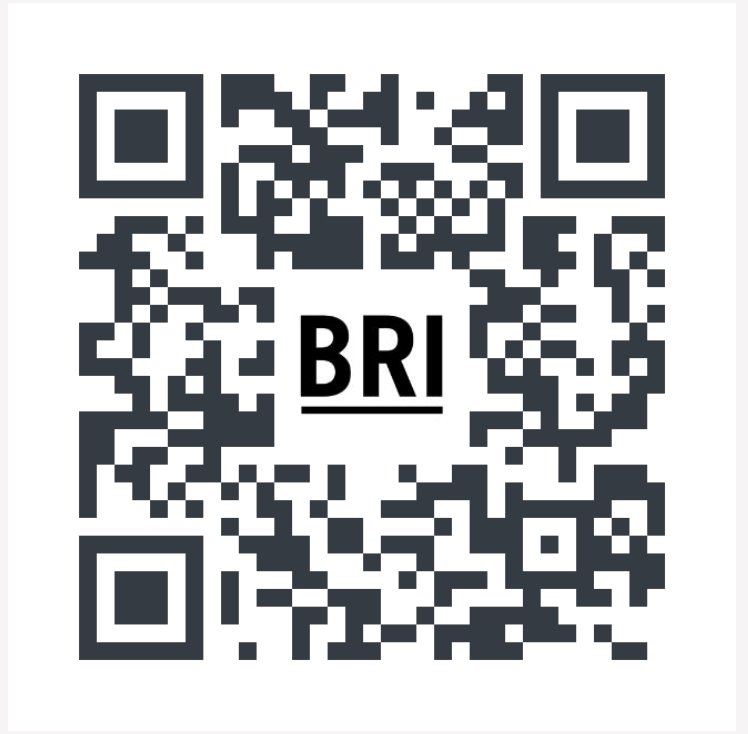 Please take a moment to sign in with the QR code.
[Speaker Notes: Prompt attendees to say hi and where they are from in the chat, we will use the chat extensively in this session so make sure you are familiar! (1-2 minutes before session start time).]
Examining the U.S. Constitution in Eighth Grade U.S. History Kentucky Department of EducationJanuary 15, 2025
[Speaker Notes: Introduce title and ask what people teach in the chat (1-2 minutes)]
Christopher Janson
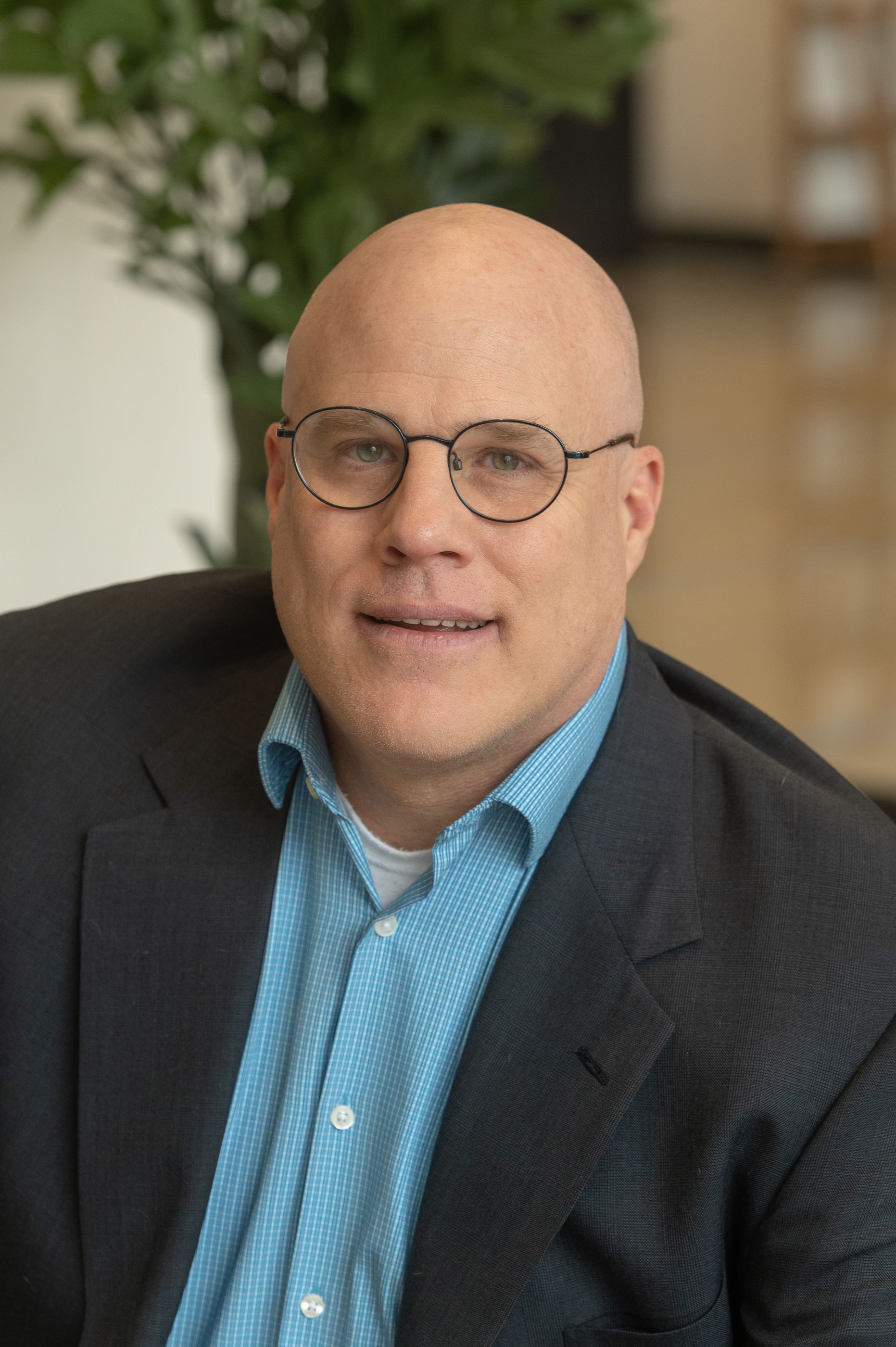 Senior Project Lead, Civic Learning Initiatives
Joined BRI in February of 2017
Worked for The Washington Post’s Newspaper in Education Program for 17 years. 
Worked for six years at Smithsonian’s National Portrait Gallery
B.A. in History and Drama, Thomas More University 
M.A. Theatre History & Literature, Catholic University of America
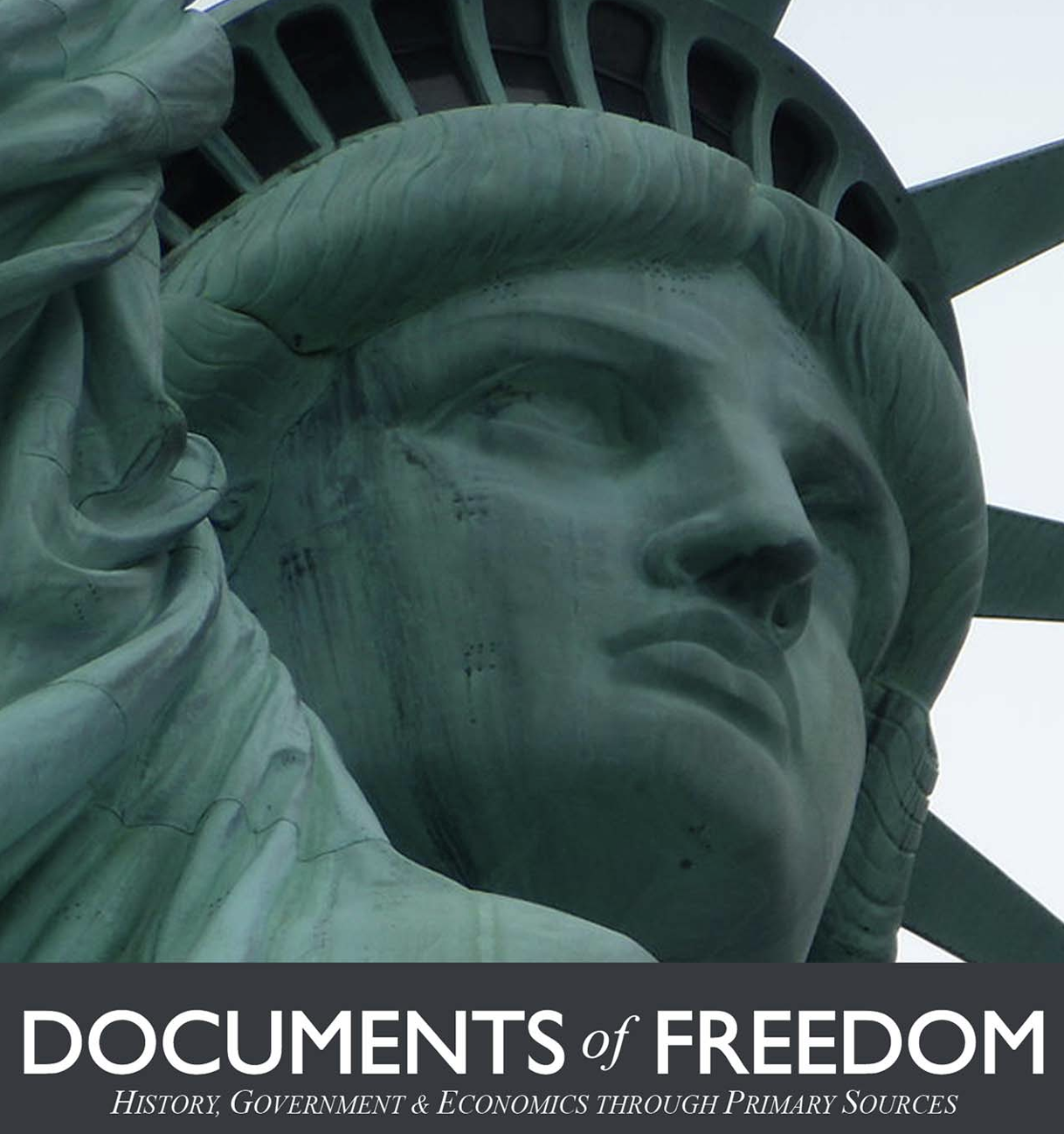 Resource Overview
+Completely free, comprehensive digital course on history, government, and economics.+ Focused on primary sources.+ Designed to be used as a course or by accessing individual units and lessons.+ Contains 66 ready-made lesson plans, an annotated handbook of Primary Sources, 76 essays, and over 100 student activities.
18
Lesson 2: The Constitution Activity: A Second Study
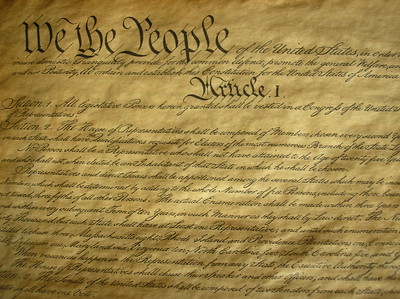 19
[Speaker Notes: This is the part you came here for: Are you ready for some tangible ideas and resources? Give me a thumbs up if you are ready.]
Supporting Question:How did the Articles of the Constitution impact the structures and functions of the United States government?
Compelling Question:
How does the Constitution create a government with limited and specific authority that is strong enough to protect liberty and justice?
20
Watch the Video: Consequences of the American Revolution
What were some of the reasons for creating a new constitution?
21
Use the QR Code to Pull up a PDF of the U.S. Constitution.
Text of the U.S. Constitution
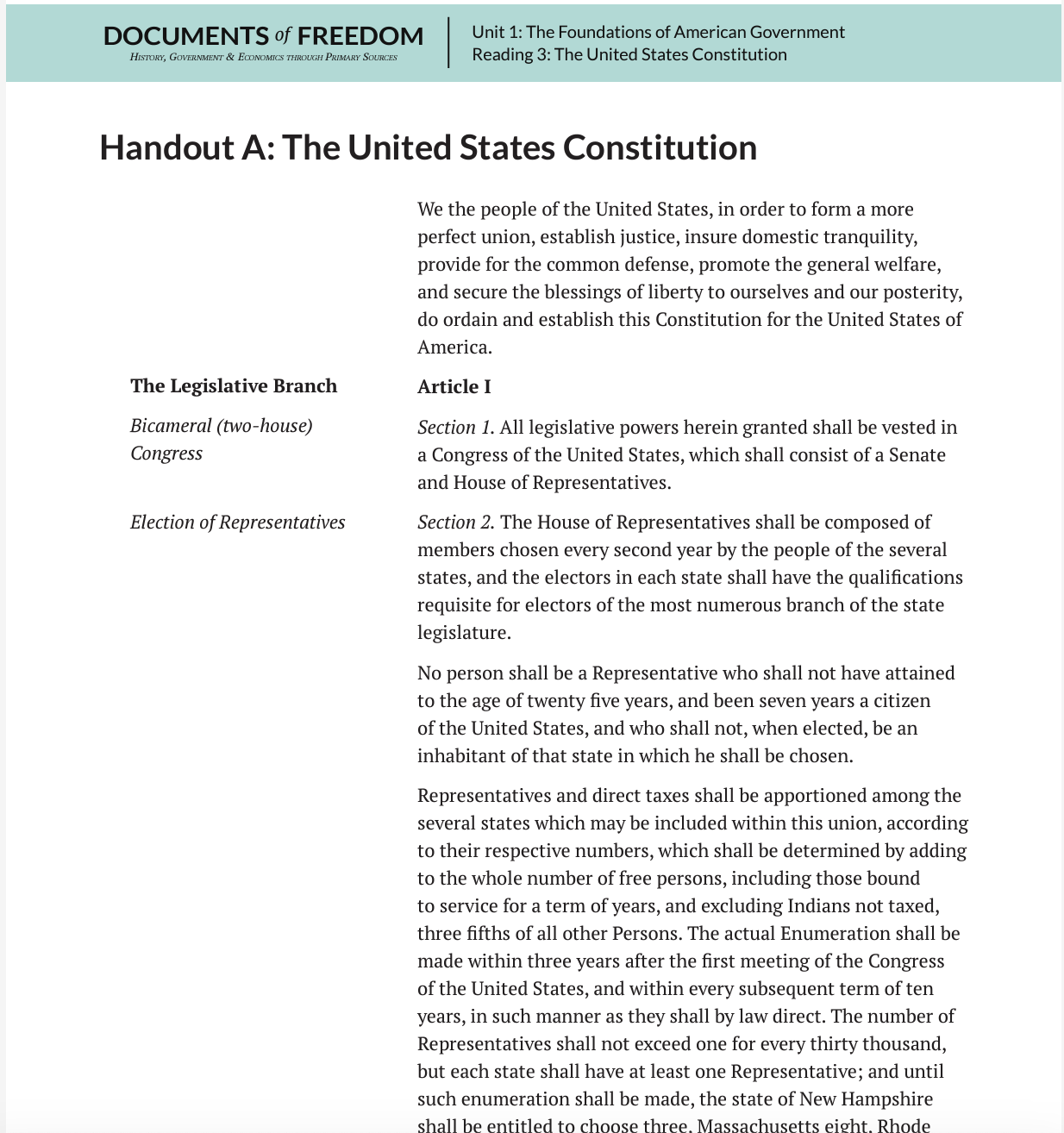 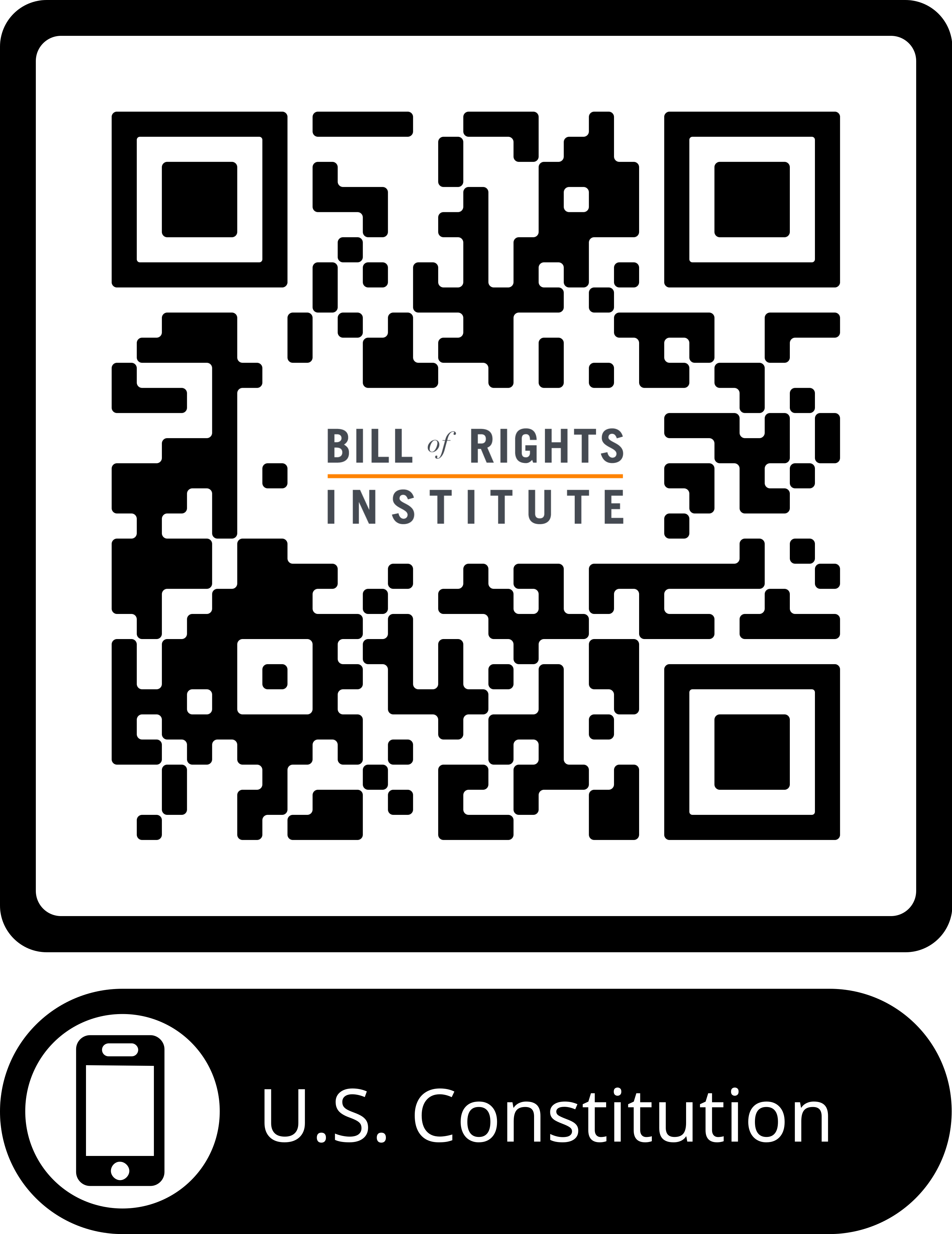 22
[Speaker Notes: This sample is an activity from Lesson 2 of our U.S. History curriculum for grades 3-5. In Lesson 2, students investigate the Causes of the American Revolution. 
In the curriculum there is a detailed lesson plan, additional scaffold supports, and a slide deck for use in the classroom. Here, you see the Students Handout that accompanies the Declaration of Independence investigation. 
We use several strategies in this activity to make the Declaration of Independence accessible to young learners. 
Viewing the DoI like art: You can see at the bottom of the Handout, students are participating in a see, think, wonder activity. The first step of accessing the primary source is just looking at it like a piece of art. This removes the barrier of needing to read the text which is beyond their level at this age. 
Scaffolding: The see, think, wonder activity is scaffolded with additional prompts so that students have additional support to engage with the document.]
Pull Up Handout B: A Second Study
Divide into seven groups and each group will read through the following sections of the document:
Article I (A), Sections 1-4
Article I (B), Sections 5-7
Article I (C), Sections 8-10
Article II
Article III
Articles IV and V
Articles VI and VII
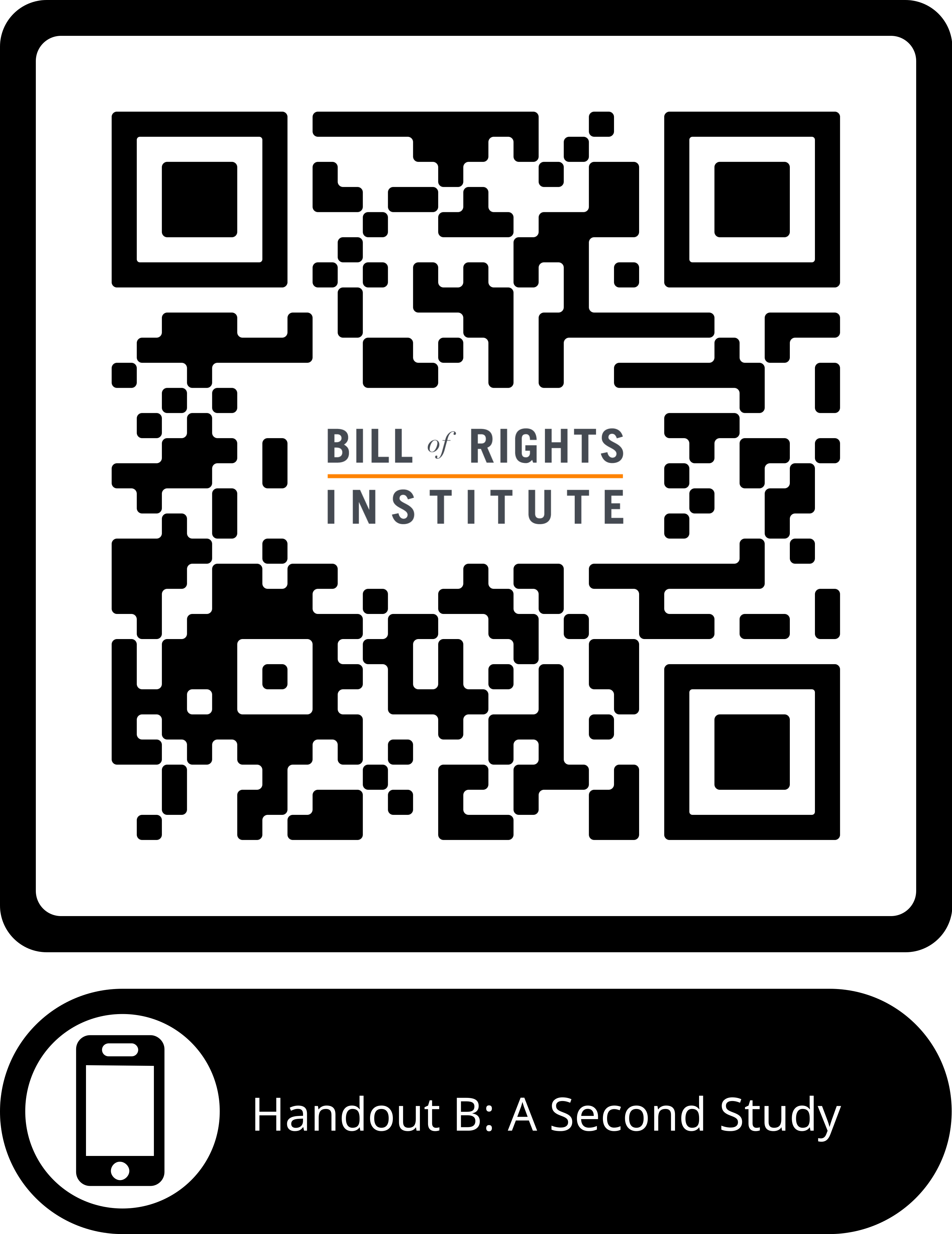 23
:
For the next 15 minutes, each group should:

Complete the information from the graphic organizer for their section only using padlet. 
Write down the purpose and a summary of the section in your own words.          
As you read, brainstorm some active reading strategies that you can use when implementing this with students. Use strategies from the “Supporting Students in Using Evidence Module.”
24
Whole Group Activity
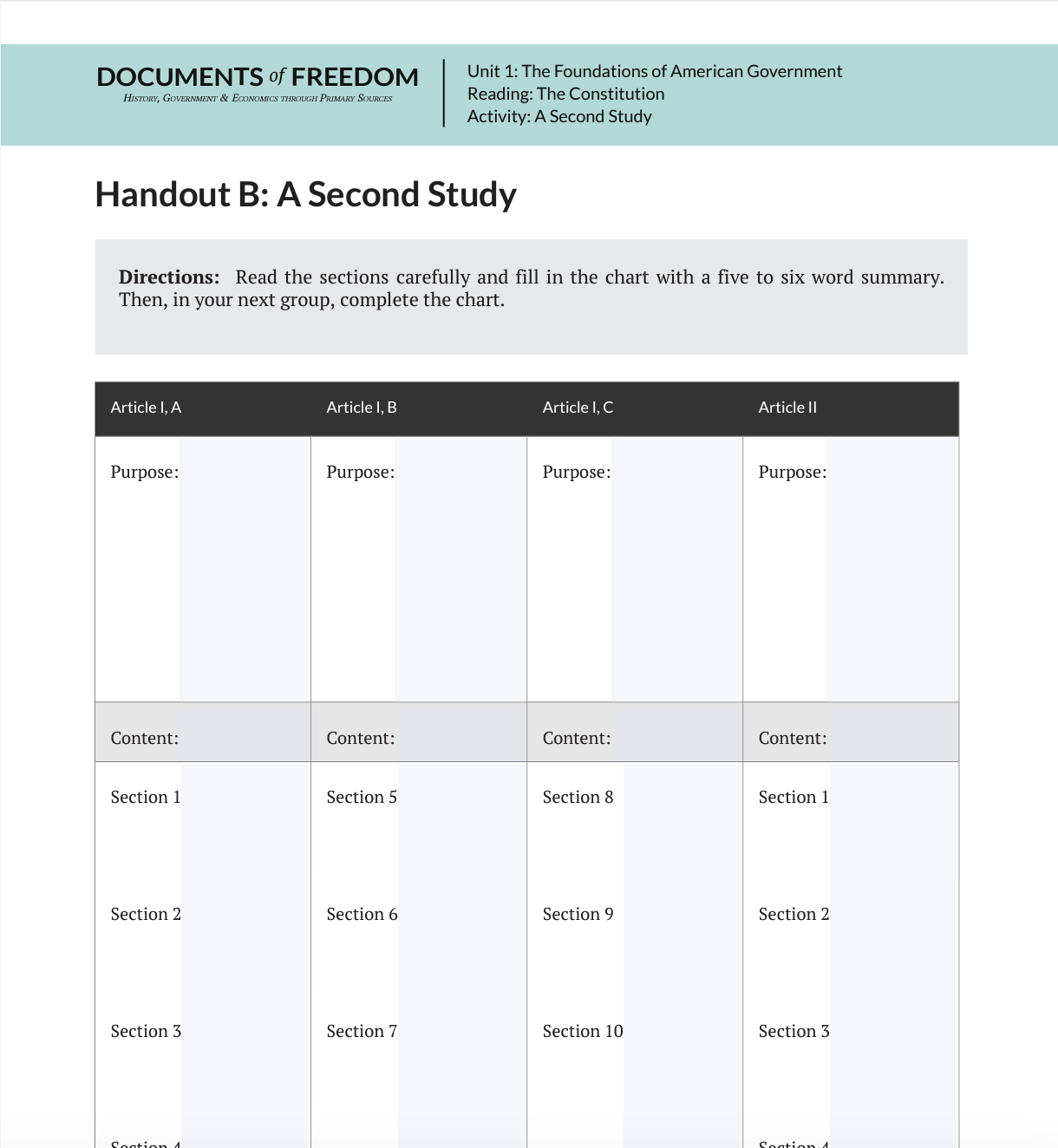 Return to the main group and have one representative from each group fill in all of the information from Handout B in the main padlet page, in a jigsaw style.
25
Handout C:Constitution Cube
Review and Prepare
Students can use the Constitution Cube to engage in a prewriting exercise. Have students roll to select a Constitutional principle and complete a quick write to explain how this principle is demonstrated in the Constitution, providing evidence to support their response.
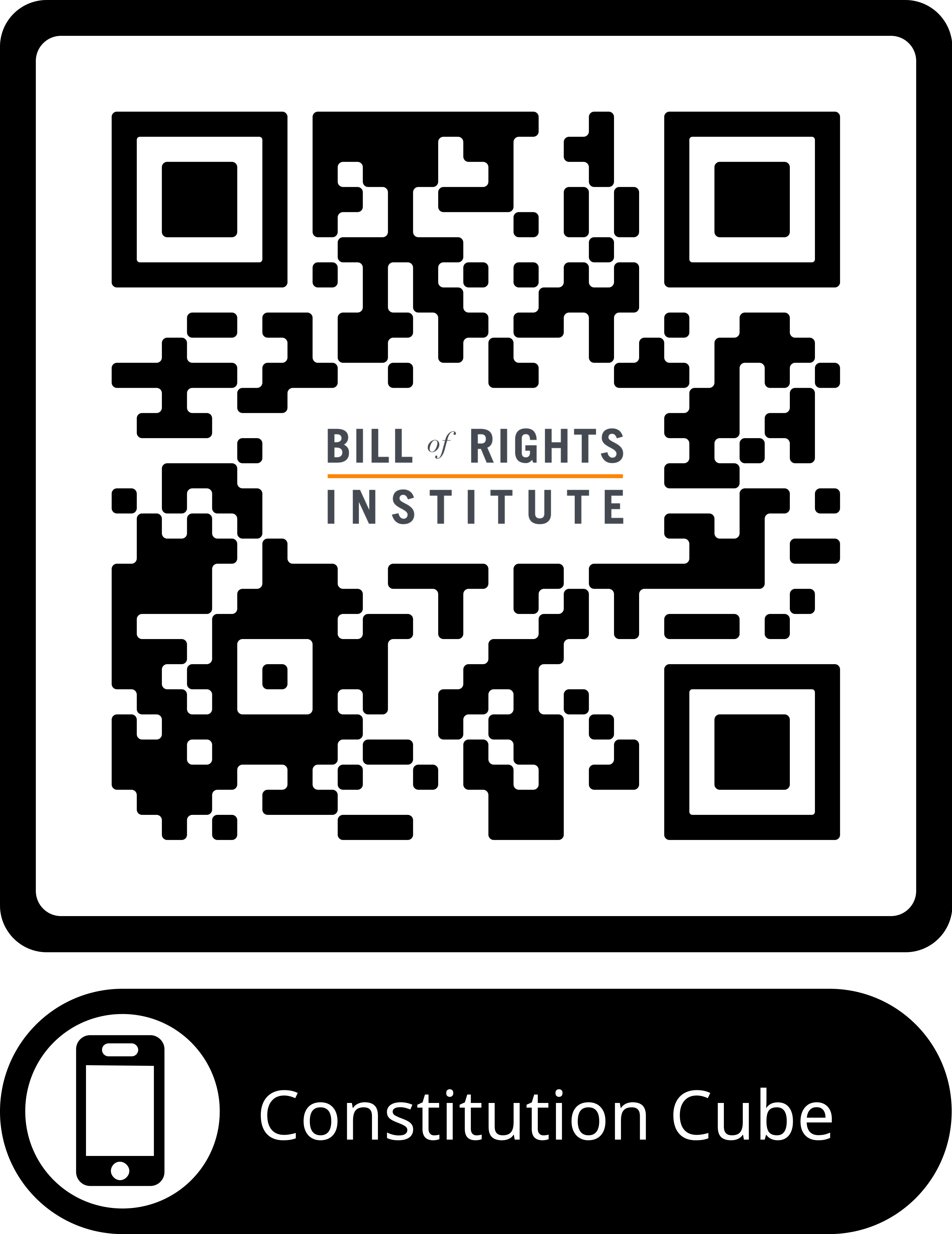 26
[Speaker Notes: You could do nothing but look at the Declaration of Independence or read is aloud to your students and pat yourself on the back for a job well done. Seriously! You students HAVE interacted with a primary source document. I think sometimes we over complicate primary sources for young learners. 
If you wanted to go a step further and allow your students to interact with the text, these are some strategies for you:
Chunking- dividing the text into "chunks" so that students can more easily interact with smaller sections. 
Vocabulary support- we define the tricky terms right next to the text, rather than having a vocabulary box. 
Interaction through questioning- Remember how we discussed students being wired for investigation and exploration? This gives them a structured way to do that so they don't get overwhelmed and give up.]
Task Aligned to the Supporting Question:
Construct an explanation to answer the following question: How did the Articles of the Constitution impact the structure and function of the United States government? In your response, use examples and details from the Constitution to support your response.
27
Q
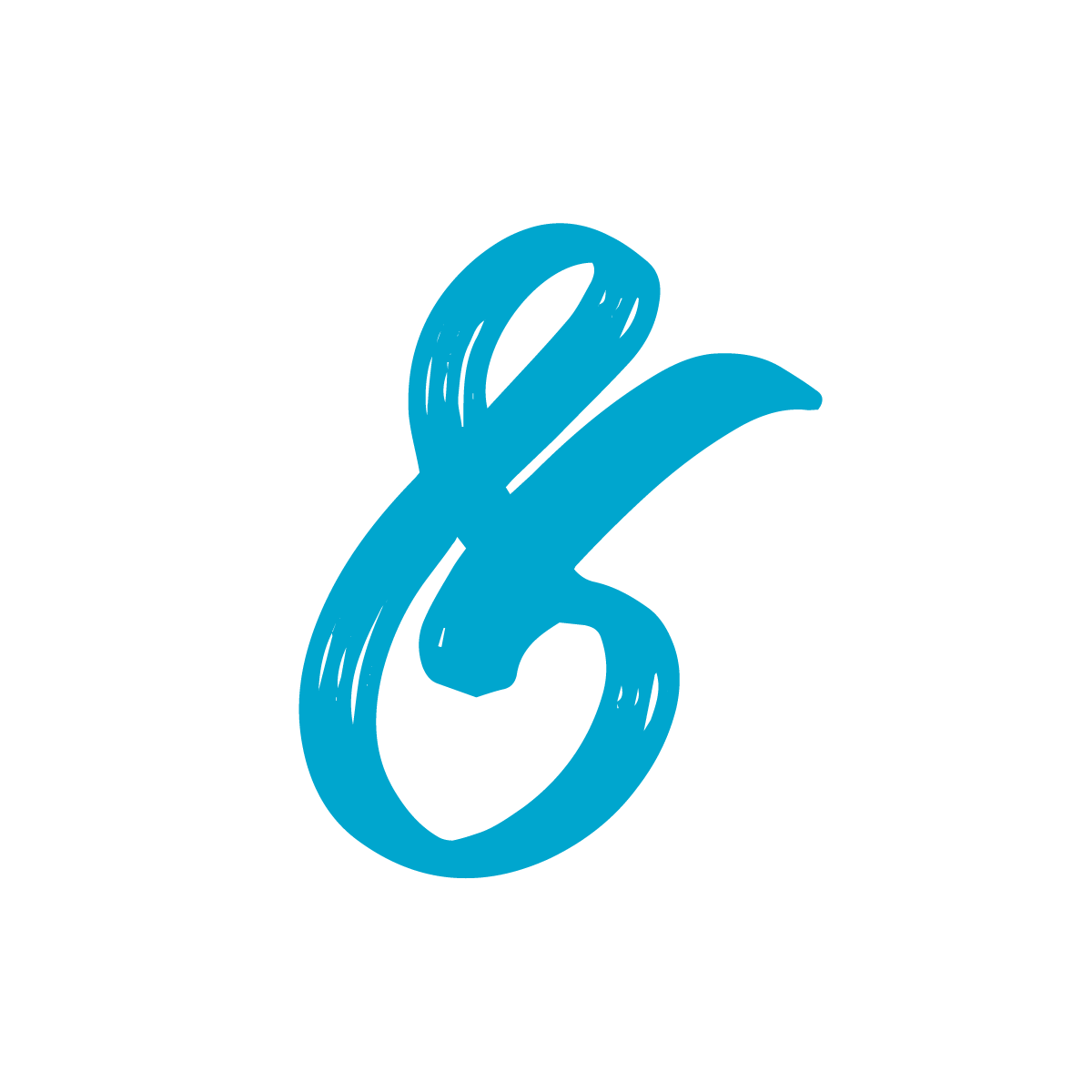 A
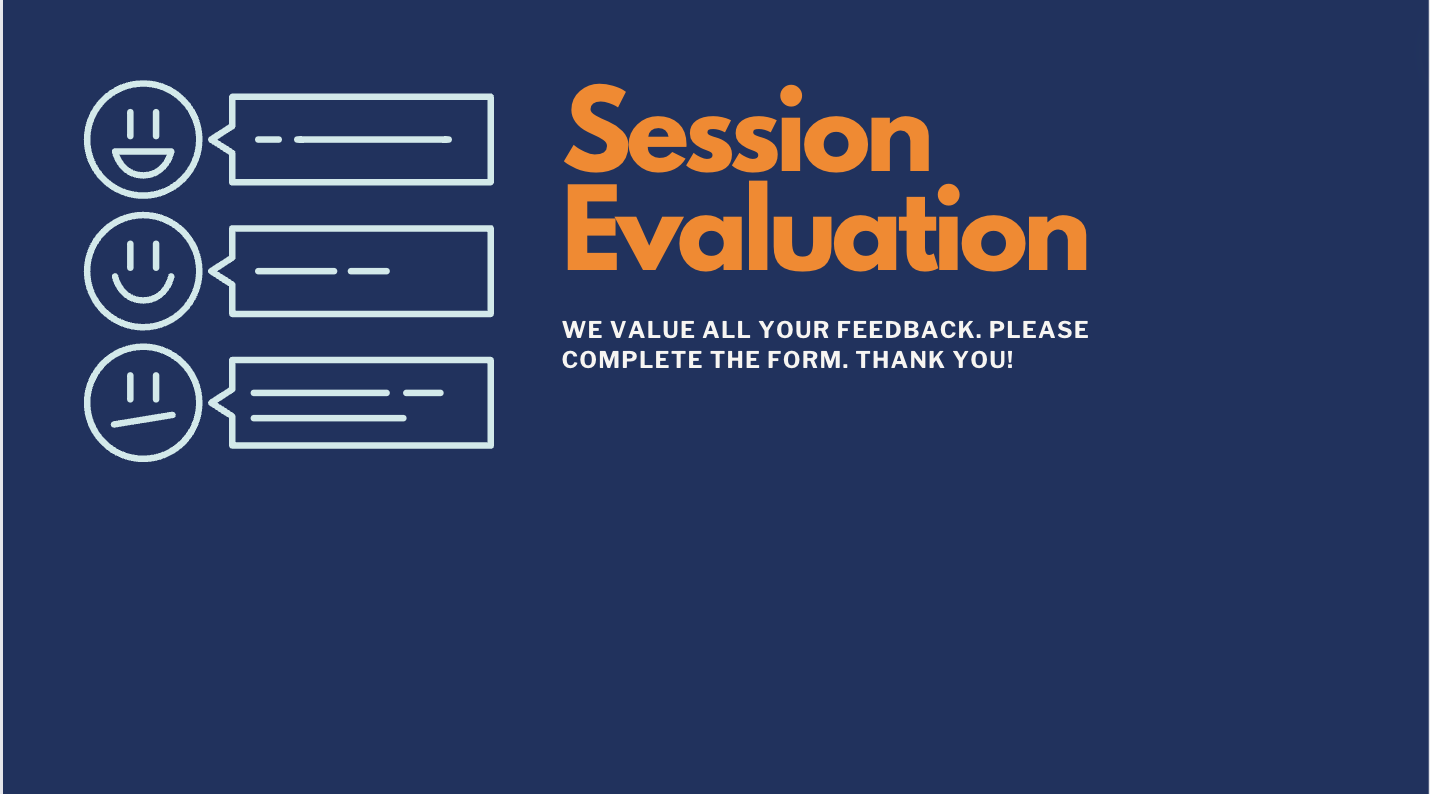 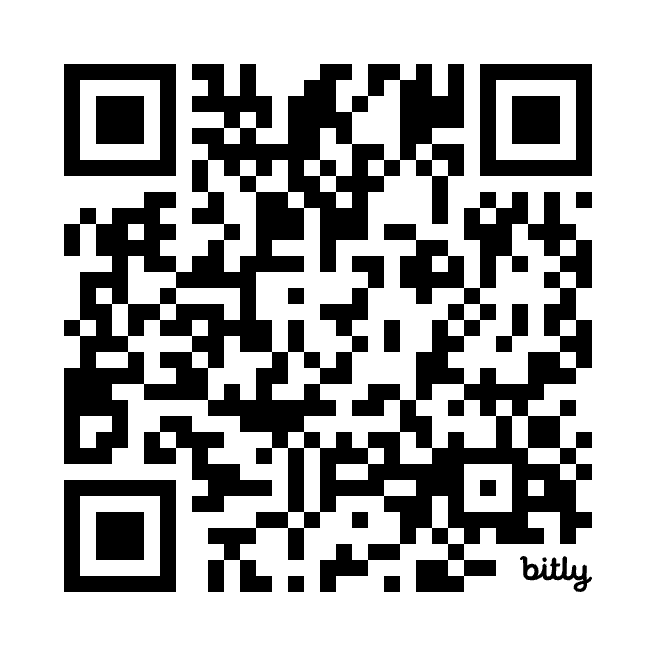 https://bit.ly/3z14ctG
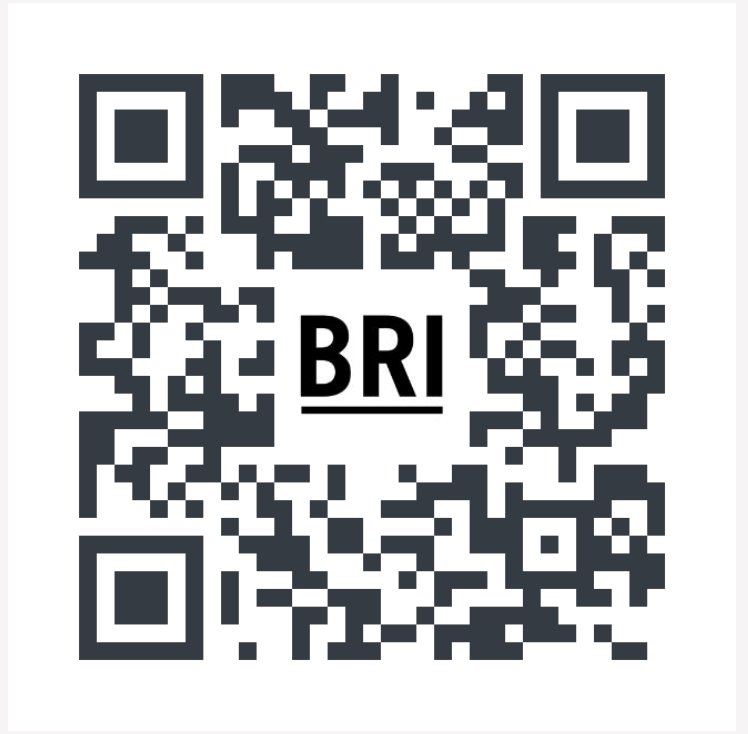 Join our Newsletter to know when 3-5 resources arrive:    https://bit.ly/3VBINif